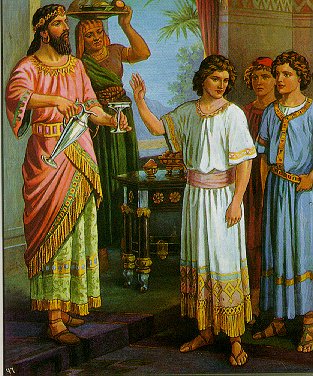 LA PRUEBA 
DE FE
INTRODUCCIÓN
HEB 11:1
  “Fe es estar completamente seguro que recibiremos lo que esperamos y totalmente convencido de lo que existe aunque no lo vemos.”
HEB 11:6 
   “Porque sin fe es imposible agradar a Dios…”.
     Aquí Esta La Importancia De La Fe!
 La Fe que agrada a Dios es una Fe activa, demostrada con obras, STG 2:18.
 Desde el principio Dios ha probado la Fe de los suyos. Por ejemplo Dios probo…
  GEN 22:12 
     = la Fe de Abraham para ver si le temía 
  DEUT 8:2
     = la Fe de Israel para ver que estaba en su corazón y si iban obedecerle
  JOB 1 y 2 
     = la Fe Job para ver si en verdad le amaba sin propósito 
  HEB 11:7 
      = la Fe de Noé para ver si le creía aunque no entendía
 La prueba de la Fe de estas personas fue servo; extremamente difícil y con gran sufrimiento.
 Hoy Dios nos prueba así como probo a Abraham, Noé, Job y Israel. 
 Las pruebas pueden involucrar amenazas, peligros y desafíos pero el propósito de la prueba es “Pasarla”! 
 Vamos considerando el caso de Sadac, Mesac y Abed-negó cuya fe fue probada.
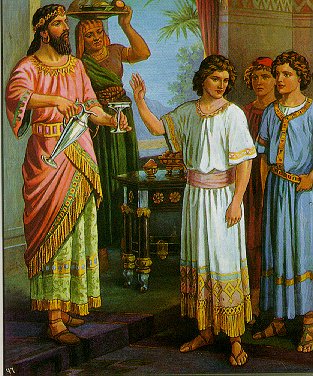 Sadac, Mesac y 
Abed-negó
“LA PRUEBA” DE SU FE
DAN 3:1-7
 El Rey Nabucodonosor                 edifica una estatua de oro
 El Rey decreta que “todos” adoren la estatua. 
 El que violará el decreto                      	sería echado en el                horno de fuego ardiente.
 Esto probo la Fe de Sadac, Mesac y Abed-negó porque ellos solo adoraban a Dios
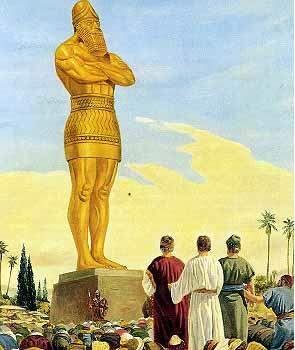 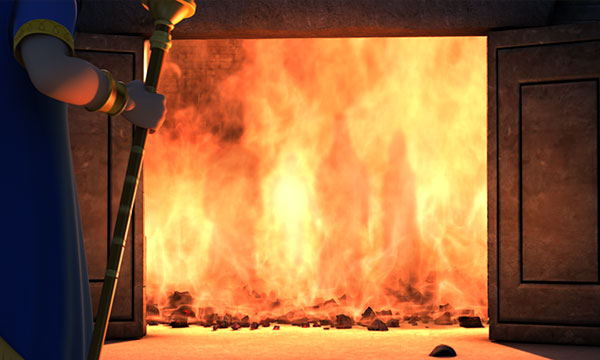 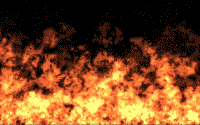 SU FE  “EN ACCIÓN”
DAN 3:8-18
     La fe de ellos fue desafiada o probada, ¿Qué iban hacer?
    Sadrac, Mesac y Abed-negó, decidieron.......
      1- rehusar adorar la estatua.
      2- hacérselo saber al Rey
    El Rey los llama y les da una segunda oportunidad para que recapaciten
    Ellos responden,                              “No adoraremos a tu estatua”
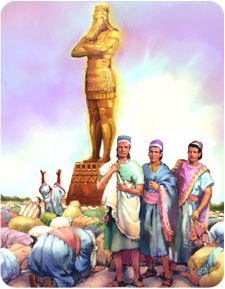 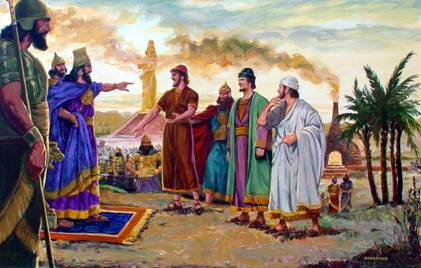 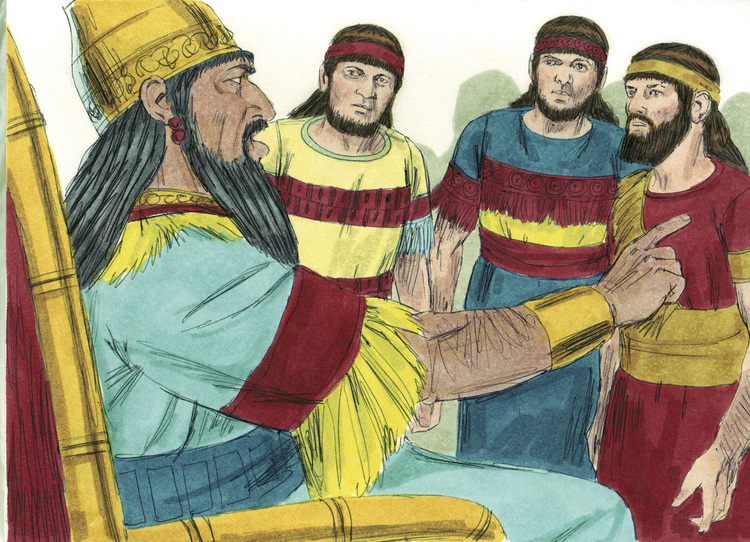 DAN 3:16-17
  = LA FE de Sadac, Mesac y                      Abed-negó ESTABA EN DIOS
Ellos creían que Dios….
  = podía librarlos (MR 9:23)
  = los iba a librar  (2 PED 2:9)
Aunque eran amenazados ser echados en el horno de fuego….. 
Ellos responden,
            “No adoraremos a 
                tu estatua”
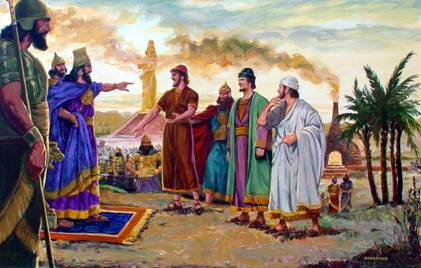 SU FE “DEMOSTRADA”
DAN 3:19-23
 Sadrac, Mesac y                                 Abed-negó fueron                     echados al horno                      después que el fuego es  intensificó, v.19
 Dios podía haber                               guardarlos del horno pero permite que LA FE SEA PROBADA,                                   1 PED 1:6-9
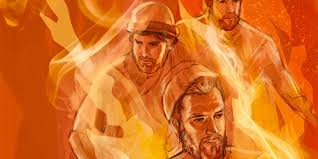 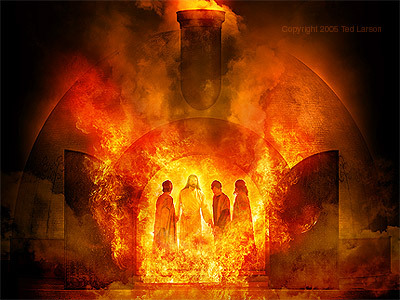 DAN 3:24-30
 = La Fe de ellos es confirmada,                         “nada les aconteció”
 = Aun el Rey vio el                   poder del Dios de                     Sadrac, Mesac                                  y Abed-negó
HEB 13:5-6; ROM 8:31, 35-39
 = ESTE MISMO DIOS ESTA CON NOSOTROS!
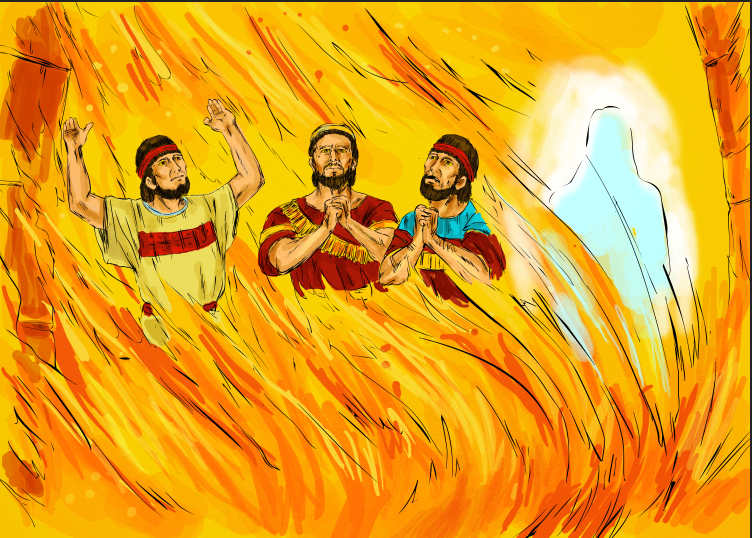 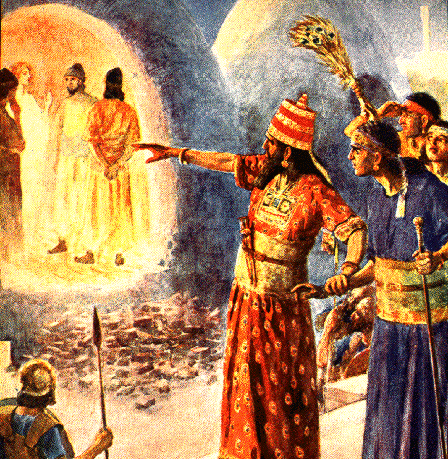 LECCIÓN
 Dios prueba nuestra FE….
  = físicamente, Pablo, 2 COR 11:22-27; 12:7-10
  = espiritualmente, Pedro, LC 22:54-60
 Una Fe No Probada, No Puede Ser Confiada!
2 COR 13:5
  = Es necesario que nuestra FE sea probada porque………..
     SI NO PASAMOS LA PRUEBA 
CRISTO NO VIVE EN NOSOTROS!
PLAN DE DIOS DE SALVACIÓN
 OYE (La Palabra de Dios)----------ROM 10:17
 CREE (en Cristo como Hijo de Dios)---JN 3:16
 ARREPIÉNTETE (de tus pecados)--HCH 17:30
 CONFIESA (que tu crees que Cristo                  	                  es Hijo de Dios)-------ROM 10:10
 BAUTIZATE (para perdón de tus                                	                              pecados)--------MR 16:16
 SE FIEL (hasta la muerte)----------------REV 2:10